جامعة ديالى 
         كلية التربية للعلوم الانسانية 
        قسم العلوم التربوية والنفسية
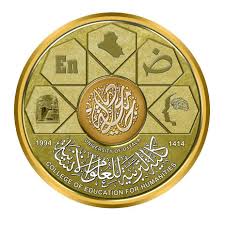 نظرية هنري موراي
الاستاذ المساعد الدكتور (اياد هاشم محمد)
مقـــــــــــــــــــــــدمة..
هو عالم نفس امريكي حصل على الدرجة الجامعية من جامعة هارفارد فالماجستير والدكتوراه من جامعة كولومببا وعين استاذ في هارفارد وبيقي فيها حتى اعتزاله عام 1964 وكان نشيطا في اجراء البحوث وينسب الية احد الاختبارات الكبيرة وهو اختبار(TAT) واسسا على نظريته اختبار  (CAT) واختبار جاكسون.

 الاحداث المهمة في حياتة حصل على جائزة التميز من الجمعية النفسية الامريكية والمؤسسة النفسية الامريكية ونلخص نظريته في التقاط الاتية :
اولا..علم النفس الشخصية: يؤكد موراي على انة يقدم نظرية ليست نهائية بل مؤقتة وقابلة للتعديل ذلك ان الشخصية موضوع بالغ التشابك والتعقيد ولايمكن ان نقول فيه قولا نهائيا وينبه على اساس ان العمليات النفسية عنده قائمة على العمليات الفسيولوجيه ويلخص ذالك في عبارة اذا لم يوجد المخ فلا توجد الشخصية كل شيئ في الشخصية يوجد في المخ: الاحساسات، الحالات الشعورية ،الذكريات ،واللاشعوريات وكذلك معتقداتنا اتجاهاتنا ومخاوفنا وقيمنا ان معقل كل شيئ في الشخصية هو في المخ 0
يؤكد موراي على مايسميه المبدأ الشامل ومعنى هذا المبدأ ان موراي يرى ان الناس يحاولون ان يخفقو التوترات سواء كانت سيكولوجية او فسيولوجية وليس يطلب من الانسان خلو من التوترات لان الخلو من التوترات حالة بائسة ذلك ان البشر يحتاجون دائمأ استُثارة النشاط والحركة وكل ما من شأنة ان يجعل للحياة نكهة بمعنى اننا نطلب زيادة التوتر اكثر ما نطلب نقصانه .
الطبيعة الممتده للشخصية ..
يرى موراي ان طبيعة الشخصية طبيعة ممتده ذلك ان الشخصية تتطور عبر الزمن وذلك ان دراسة الاحداث اوالوقائع السابقة في حياة الفرد امر ظروري نفهم شخصيته كما اشار موراي الى تفرد كل شخص عن بقية الافراد واشار كذلك ان كل شخص يشبة بعض الافراد وانه يشبه كل الافراد ثلاثة مستويات يشبة كل الناس ،ويشبة بعض الناس، ولايشبة احد من الناس .

ثانيا: الهوى .الانا. والانا الاعلى، مثال الانا 
هنري موراي اشتق من فرويد بعض افكارة 
1.الهوا.
مستودع الغرائزوهو الطاقة التي توجه السلوك وهو مستقر دوافع الانسان هو الى جانب ذلك مستودع الغرائز التي يعتبرها المجتمع ضرورية او مشروعه مثل الحب والتعاطف ويؤكد موراي على دور البيئة الاجتماعية في جميع الاحوال .
2 - الانا. 
هو الحاكم العقلاني للشخصية وله دور كبير في توجيه السلوك وهو يحتوي على ذكاء الفرد وقدرتة الادراكية 0
3- الانا الاعلى..
يتشكل خلال مراحل النمو المختلفة ويتأثر بثقافة المجتمع وجماعة الرفاق ونذكر تعريف الانا الاعلى بانه قوى ضابطة رابطة تامرنا بالمعروف وتنهانا عن النمكر انه قوه ناتجه عن التربية والتنشئة الاجتماعية 0

4.مثال الانا..
 وهو يتحوي على المثال الذي يرد الانسان ان يكونة او يتمثل به ويوحد به الصورة التي يجب ان يكون عليها ومثال الانا هو احسن مايكون عليه الفرد وطموحاتة وامالة واحلامه0
ثالثا- الحاجات
 يبدي مؤرخ علم النفس الشهير شولتيز اعجابه بنظريته موراي في الحاجات التي هي قلب نظرية موراي في الشخصية وهي في نظر شولتيز اكبر نظرية في الحاجات  عبرتأريخ علم النفس كله ونحن نشاركه هذا الرأي وهذه النظرية ليس وليدة دراسات اجريت على المرضى او للاسوياء وهي ليست مجرد اجتهاد نظري من موراي بل جائت نتيجة دراسات ممتعمقة على الاشخاص الاسوياء 0
والحاجة عند موراي مكون افتراضي وهي لها اساس فسيولوجي  وتشتمل على قوى فسيولوجية كميائية في المخ الذي ينضم ويوجه كل القدرات العقلية والادراكية لدى الفرد وتتبع الحاجات من المناشط الداخلية مثل الجوع والعطش او من الاحداث من البيئة المحيطة وسواء كان هذا المصدر اوذاك فان الحاجة تؤدي الى حدوث توتر لدى الكائن الحي الذي يريد ان يخفف هذا التوتر لارضاء هذه الحاجة،فالحاجة تحفز وتوجه السلوك ويسمى موراي (20) حاجة على النحو التالي ..
1 السيادة : هي السيطرة على البيئة المحيطة على الانسان وجعل الاخرين يتعاونون معا وجعل الاخرين يتبعون وجهة نظرنا0 
2 المراعاة والاهتمام :هي اعجاب بشخص ناجح والاستسلام ييسر على نفوذ شخص اخر 0
3 الاستقلال: ان يكون الفرد متحررا من الضغوط تاركا القيود ومقاوما للأكراه والاجبار وان يكون مستقلا ويتصرف طبقا لما يراه وطبقا لما يرغب فيع وان يتحدى الاعراف البالية 0
4. العدوان :بمعنى الانتصار على بقية الخصوم والحرب والهجوم وان يؤذي اويقتل الاخر وان يحط من شأنة ويسفهه0
5 -الحطة : الاستسلام التام والخضوع لقوى خارجية وتقبل النقد والعقاب واللوم والاستسلام القدري والاقرار بالضعة والنقص والخطأ ولوم الذات والتقليل من شأنها والبحث عن المصاعب والمتاعب والمعاناة وكأنها مصدر للمتعة0
6 - الانجاز. ان ياتي الامور الصعبة بكفاءة وان يسيطر على الافكار كما يستطيع ان ينظم الامور الموجودة في بيئتة والاشياء والاشخاص وان يتجاوز الاخرين ويتفوق عليهم 0